German
Making plans for a school trip / exchange (Part 2/2)
Using inversion

Downloadable Resource
Frau Sichla
[ch]
manchmal
Buch
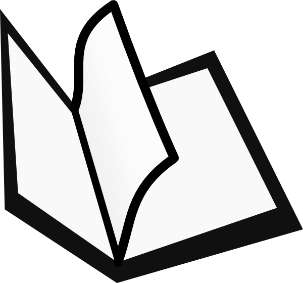 Fach
Nacht
[ei]
[ie]
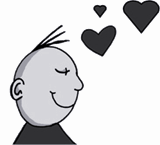 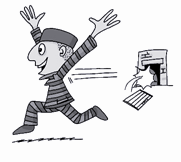 Liebe
frei
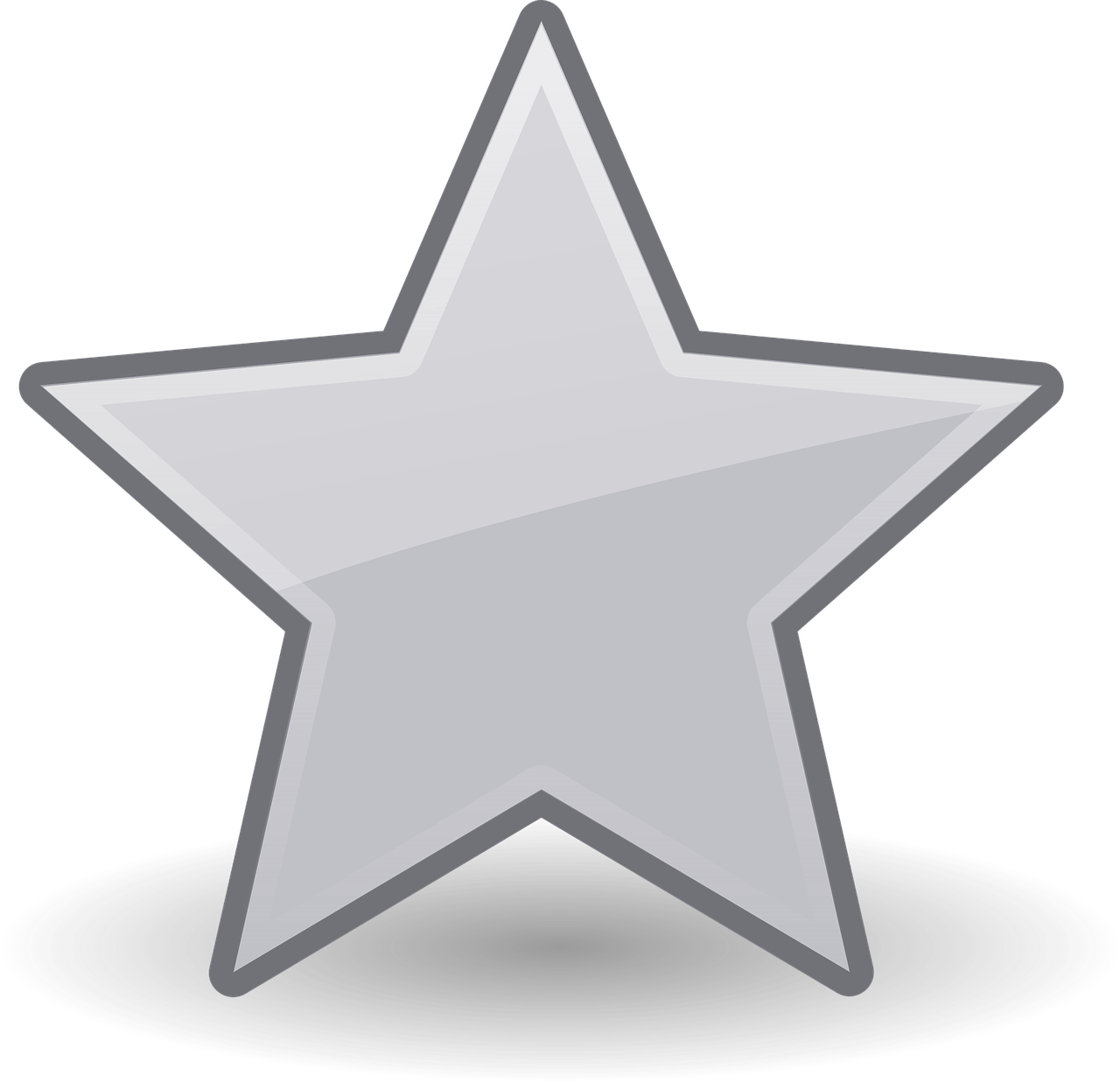 leider
Lieder
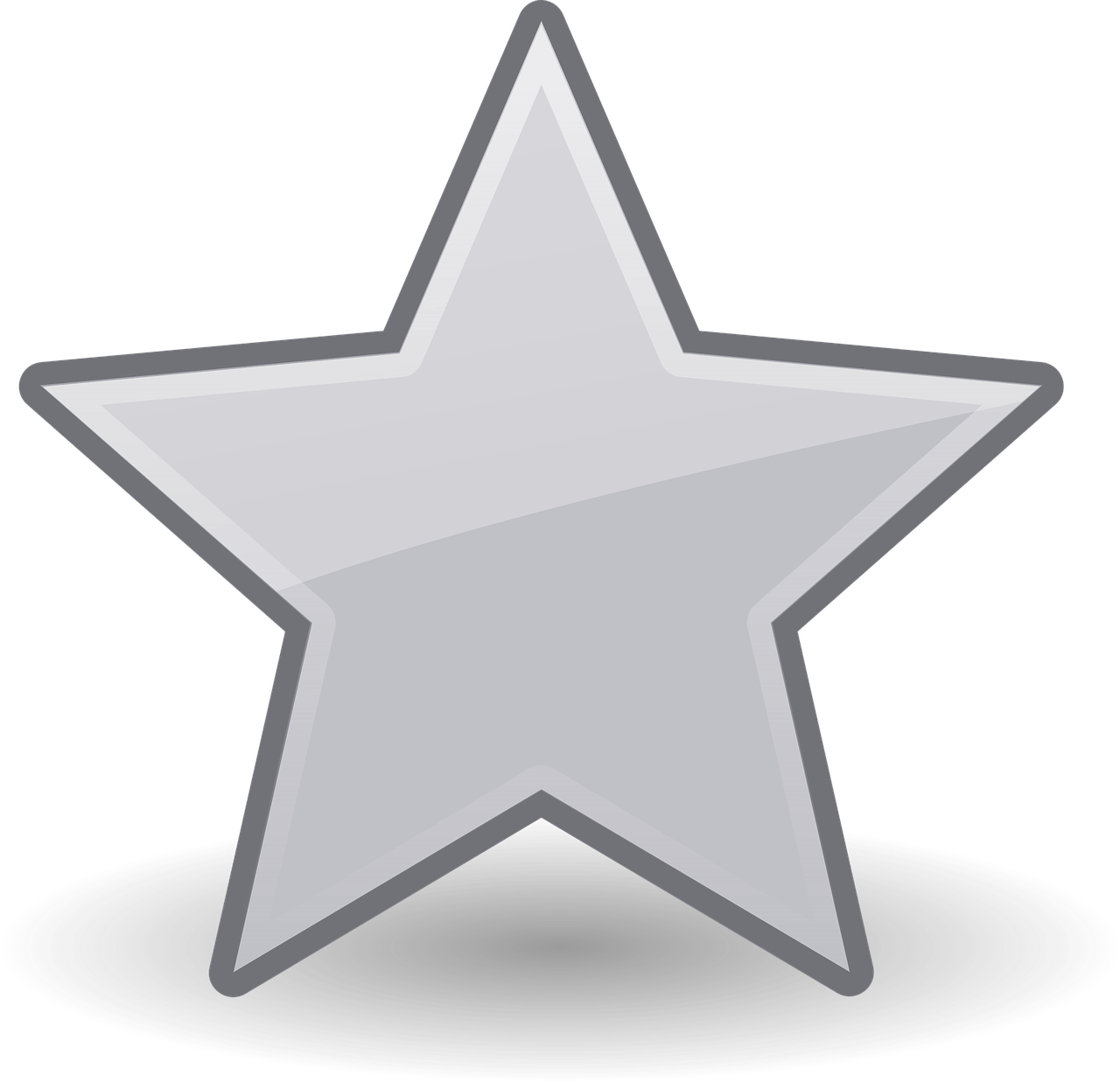 Wein
Wien
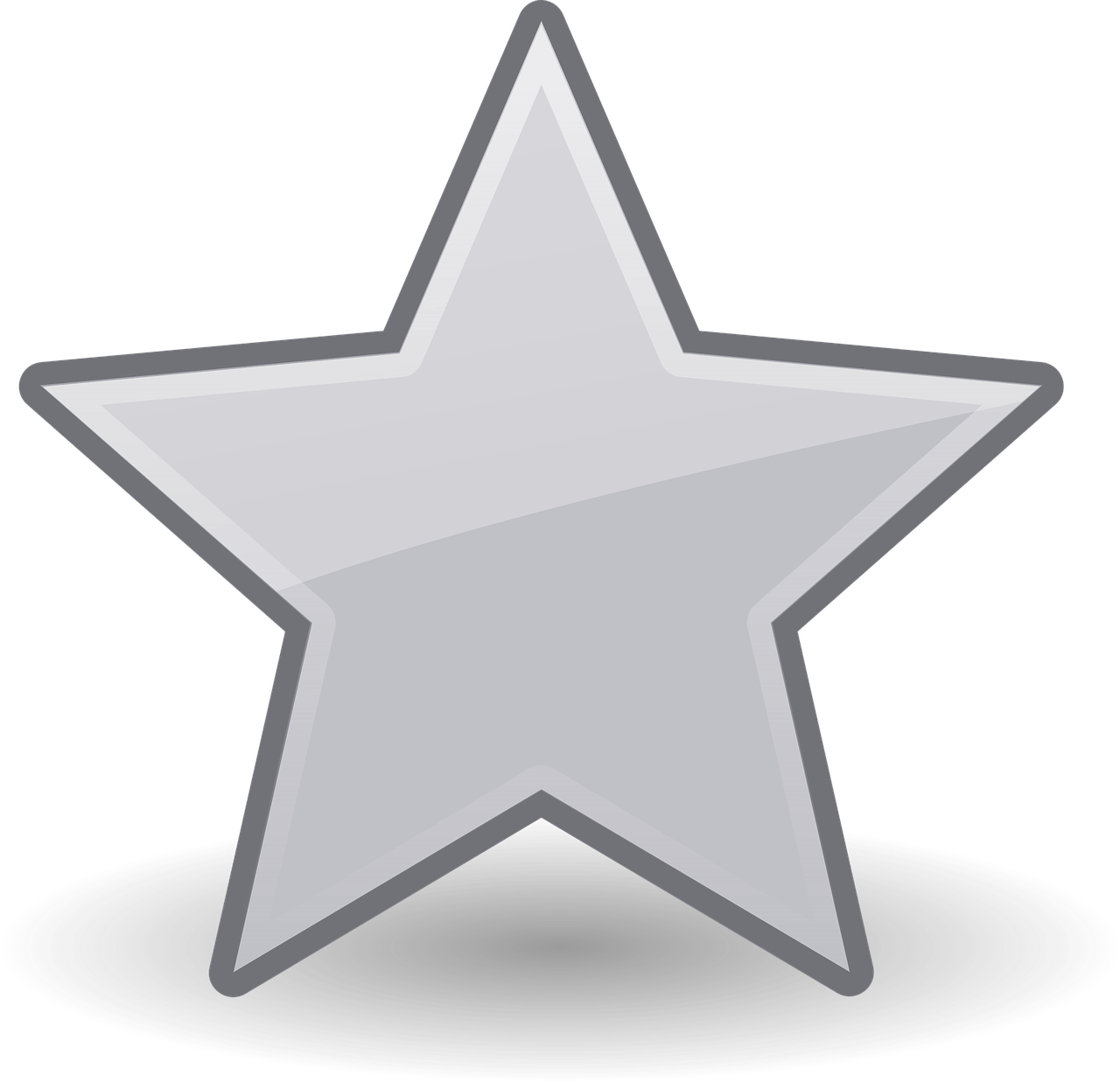 Reise
Riese
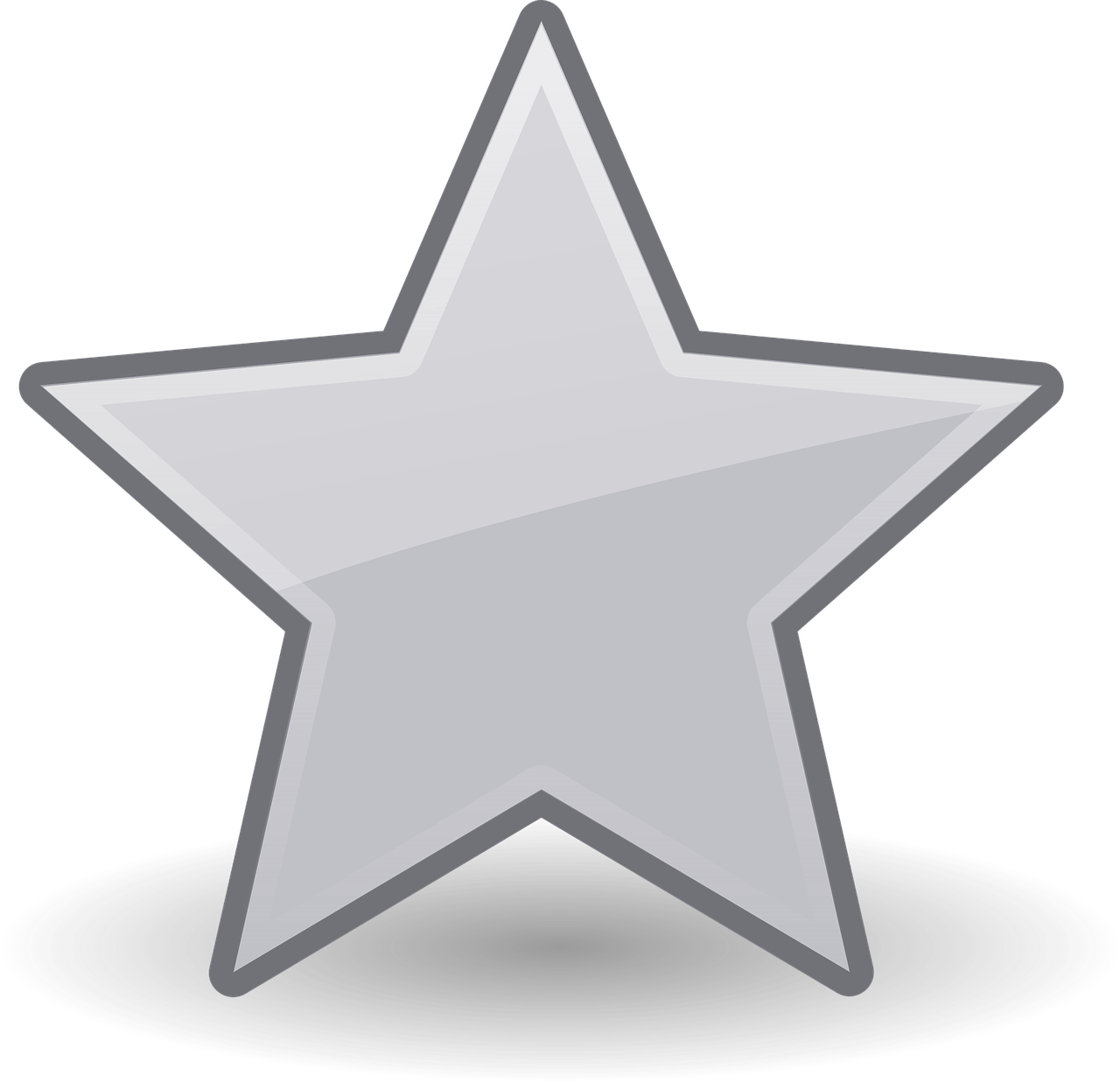 Beine
Biene
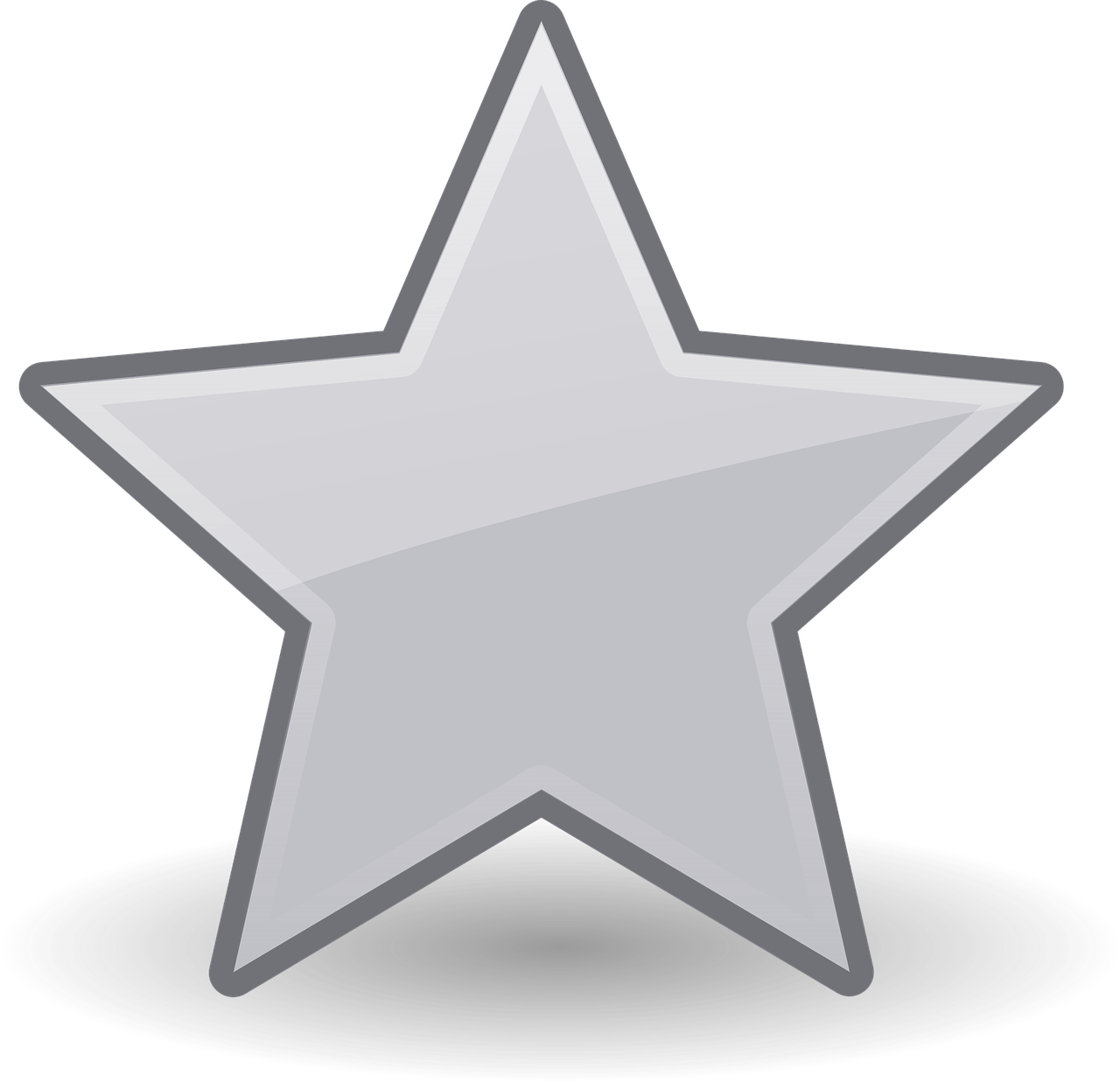 Feile
viele
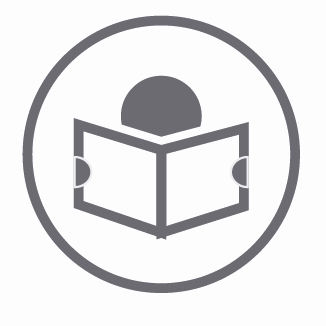 Using inversion
When starting your sentence with a time phrase / a sequencer, your helping word (auxiliary verb) and the subject swap around.
Am letzten Tag werden wir Zeit im Freizeitpark verbringen.
Subject
Helping word (auxiliary verb) (form of “werden)
time phrase
Feedback: How many points can you get?
1 Punkt
2 Punkte
3 Punkte